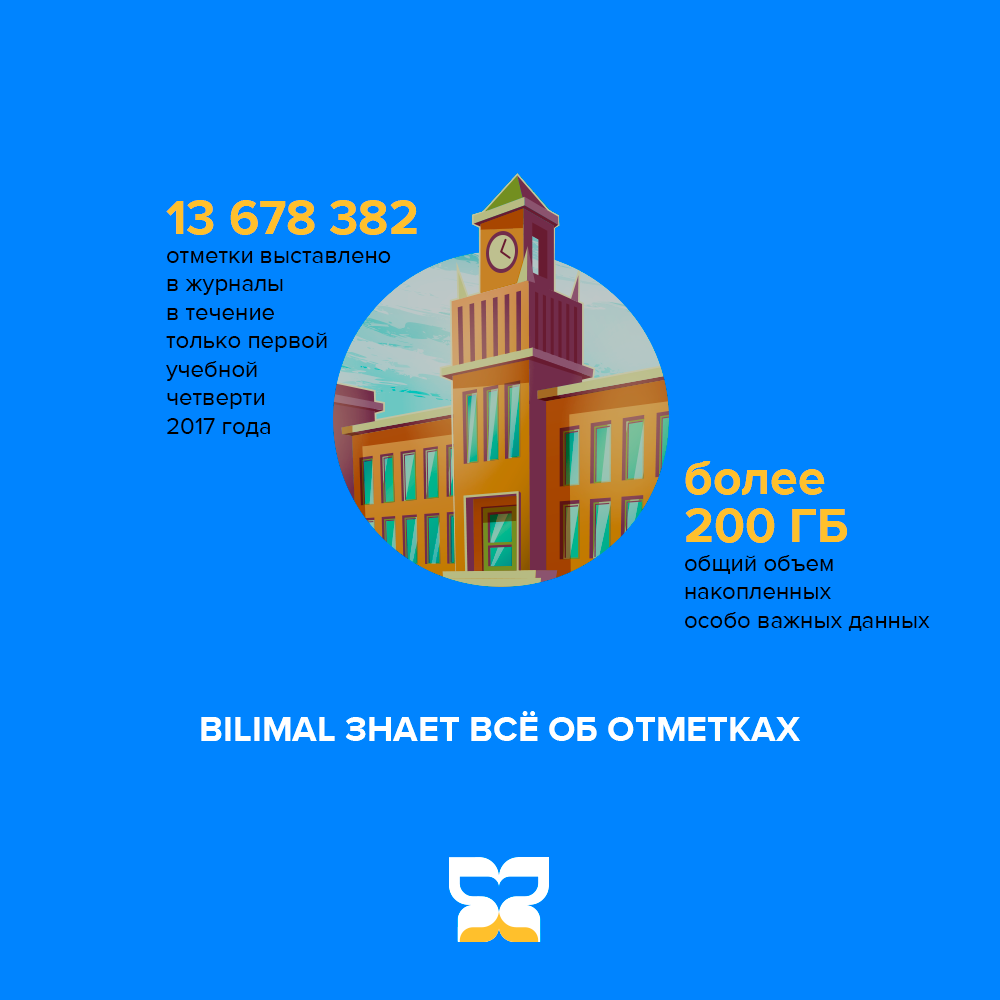 Ведение электронного журнала
Не ведет электронный журнал: КГУ "НОШ №57» села Айыр Каркаралинского района
Организации образования, имеющие незаполненные  КТП за 3 четверть 2020-2021 учебного года:
Актогайский , Бухар-Жырауский, Жанааркинский районы, г.Каражал:
Каркаралинский район:
Нуринский, Осакаровский районы, областные организации :
г. Темиртау, Улытауский и Шетский  районы:
Незаполненные расписания в 3 четверти:
Организации образования, имеющие незаполненные  КТП за 4 четверть 2020-2021 учебного года:
Абайский,  Актогайский , Бухар-Жырауский, Жанааркинский районы:
Города Жезказган и Каражал:
Каркаралинский район:
Нуринский район:
Областные организации:
Осакаровский район, города Приозерск и Сарань:
г.Темиртау, Улытауский район:
Шетский район:
Незаполненные расписания в  4 четверти:
г.Балхаш , Абайский, Бухар-Жырауский, Жанааркинский районы:
города Жезказган, Каражал и  Каркаралинский район:
Нуринский, Осакаровский, Улытауский, Шетский районы г.Темиртау и областные организации: